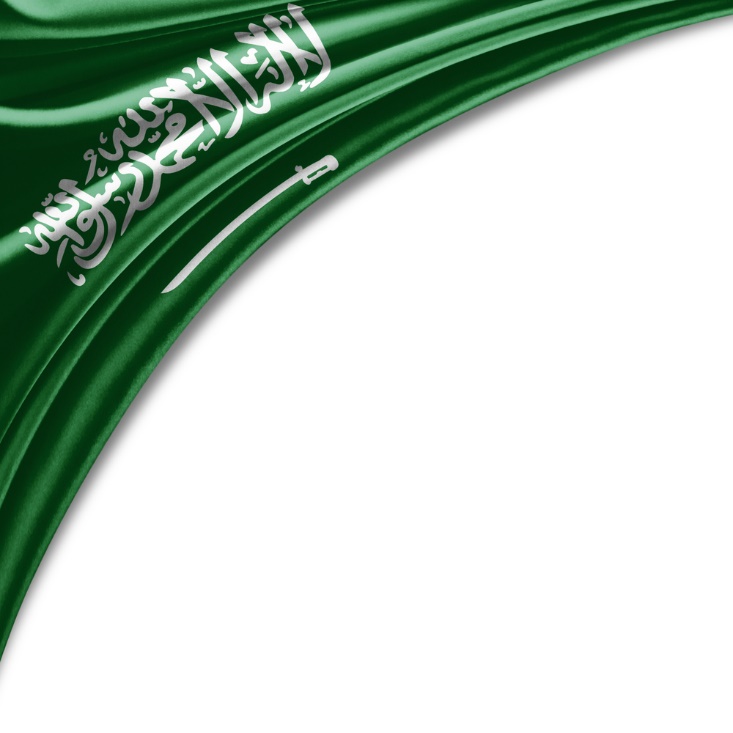 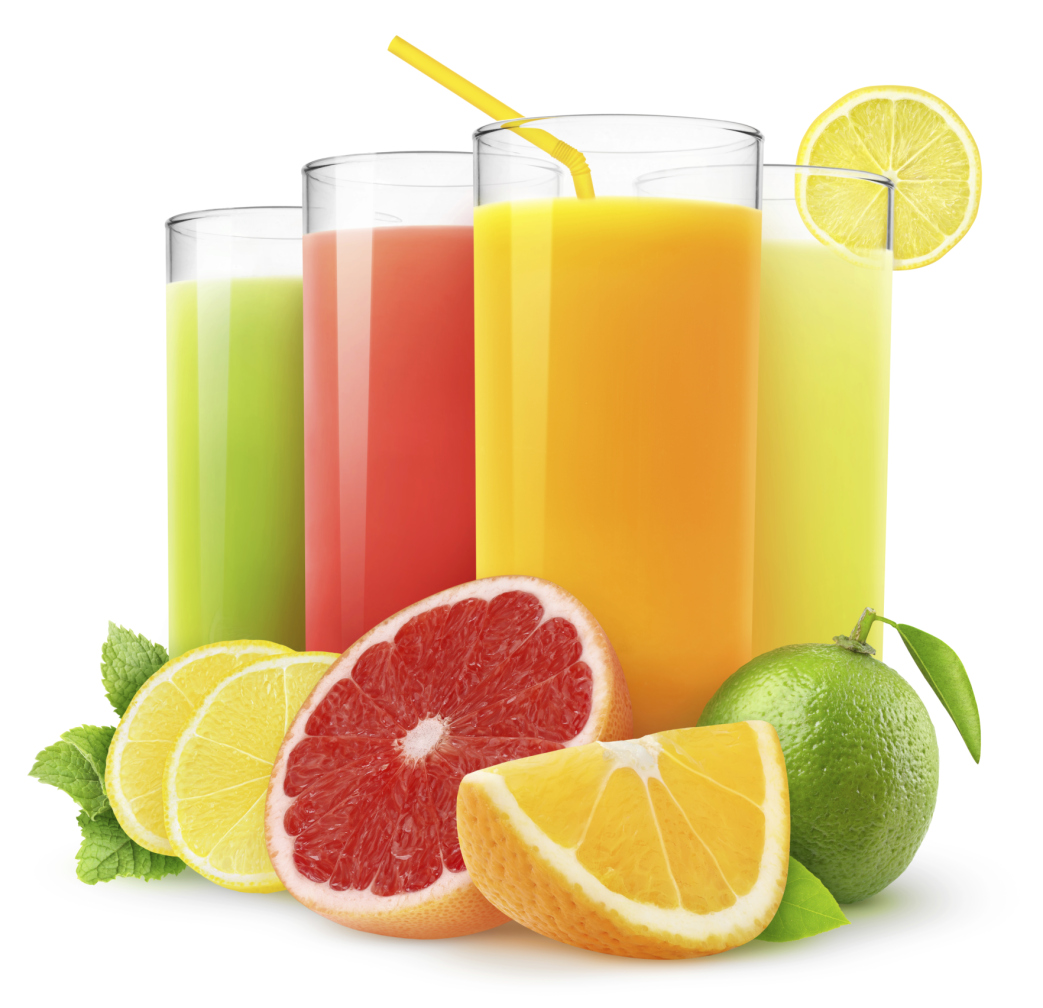 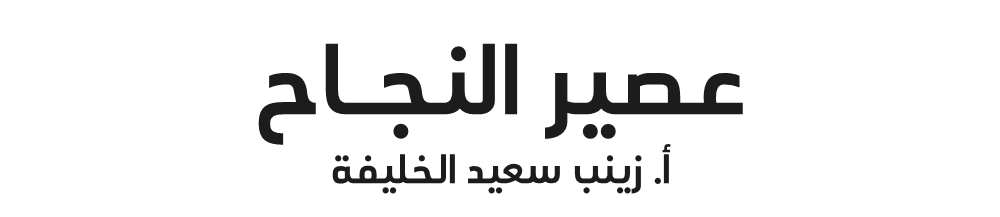 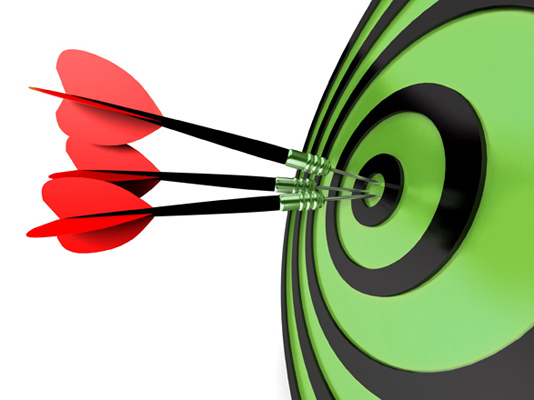 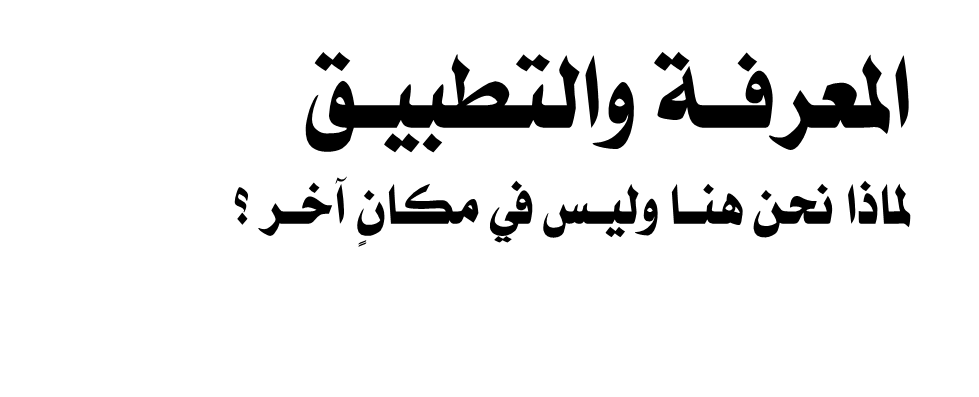 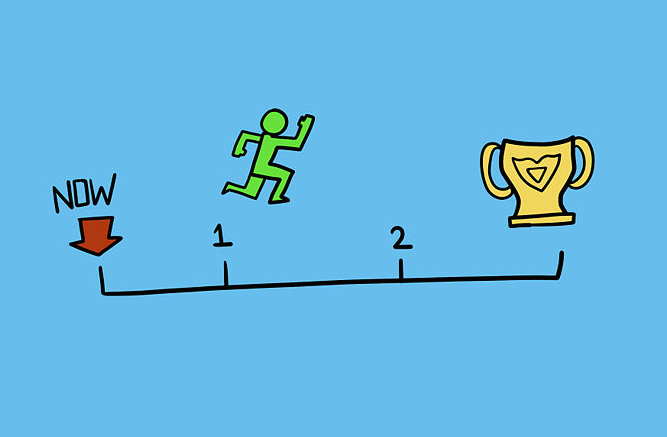 الهدف من اللقاء التدريبي
اكساب المشاركين مجموعة من المهارات العملية التي تساعدهم في تحقيق أقصى درجات النجاح في حياتهم الشخصية والمهنية.
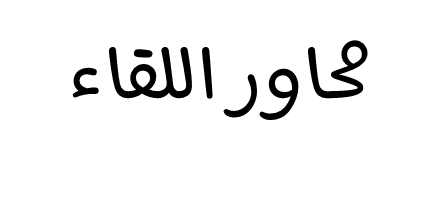 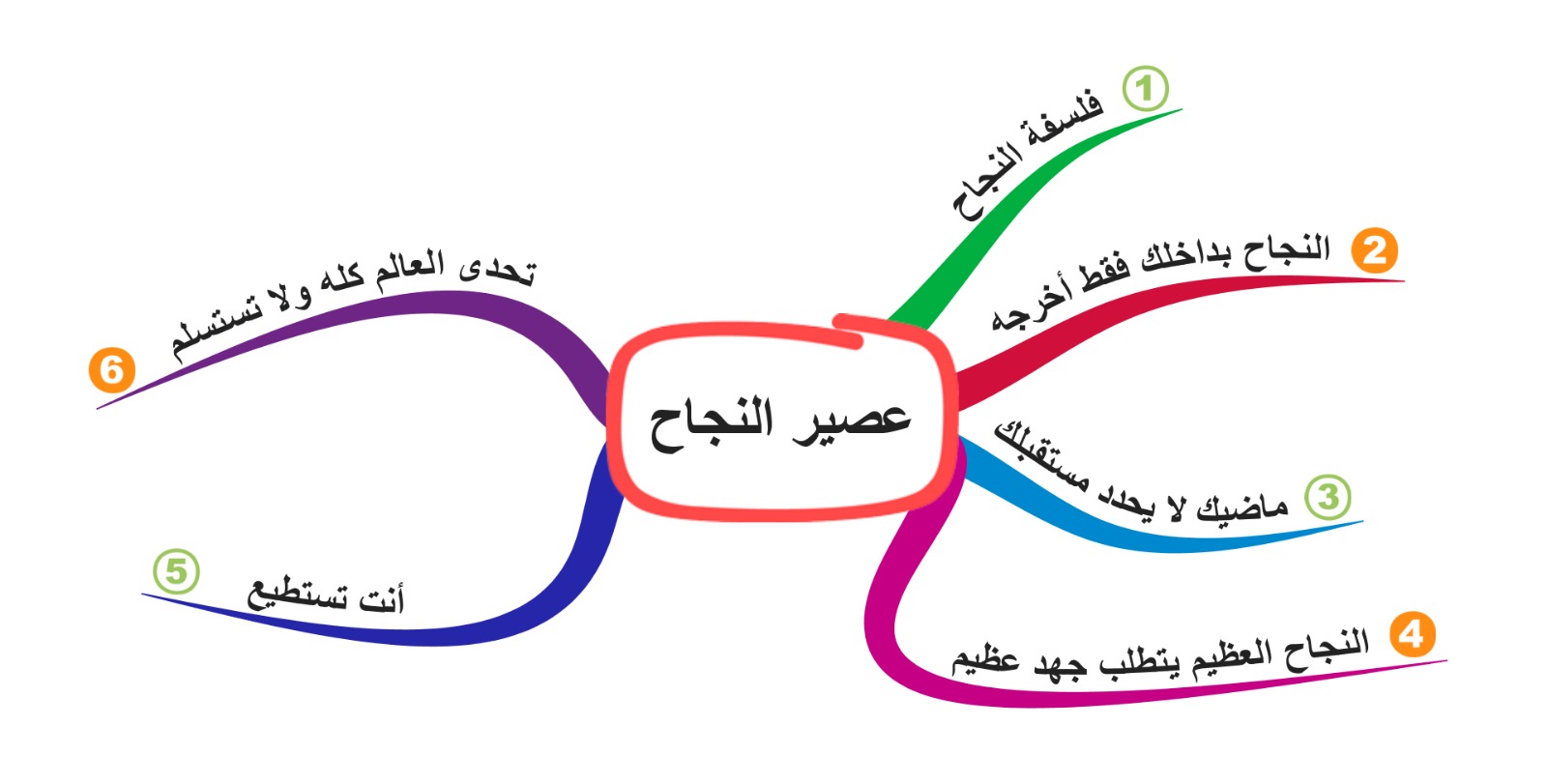 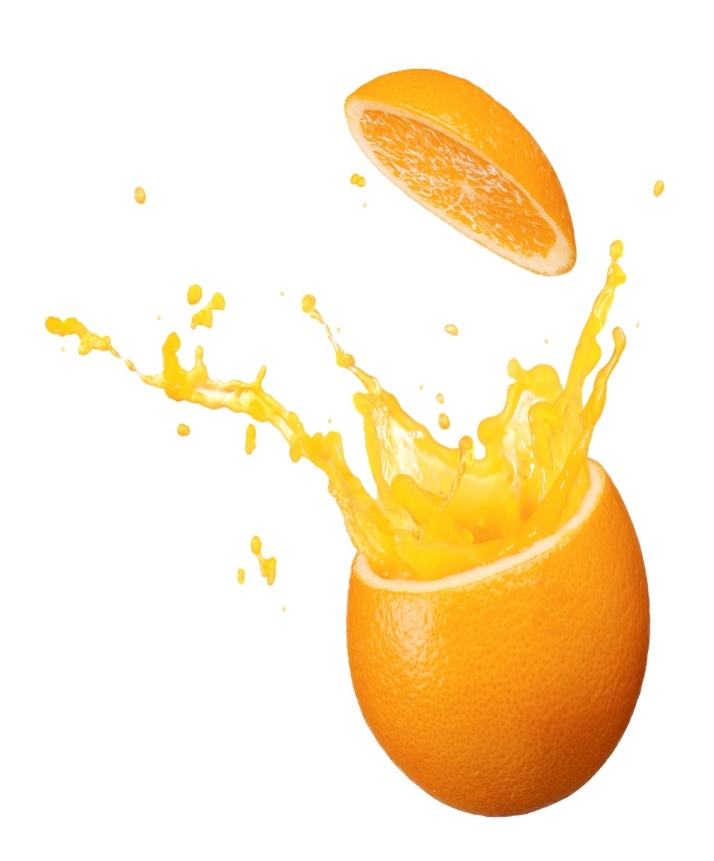 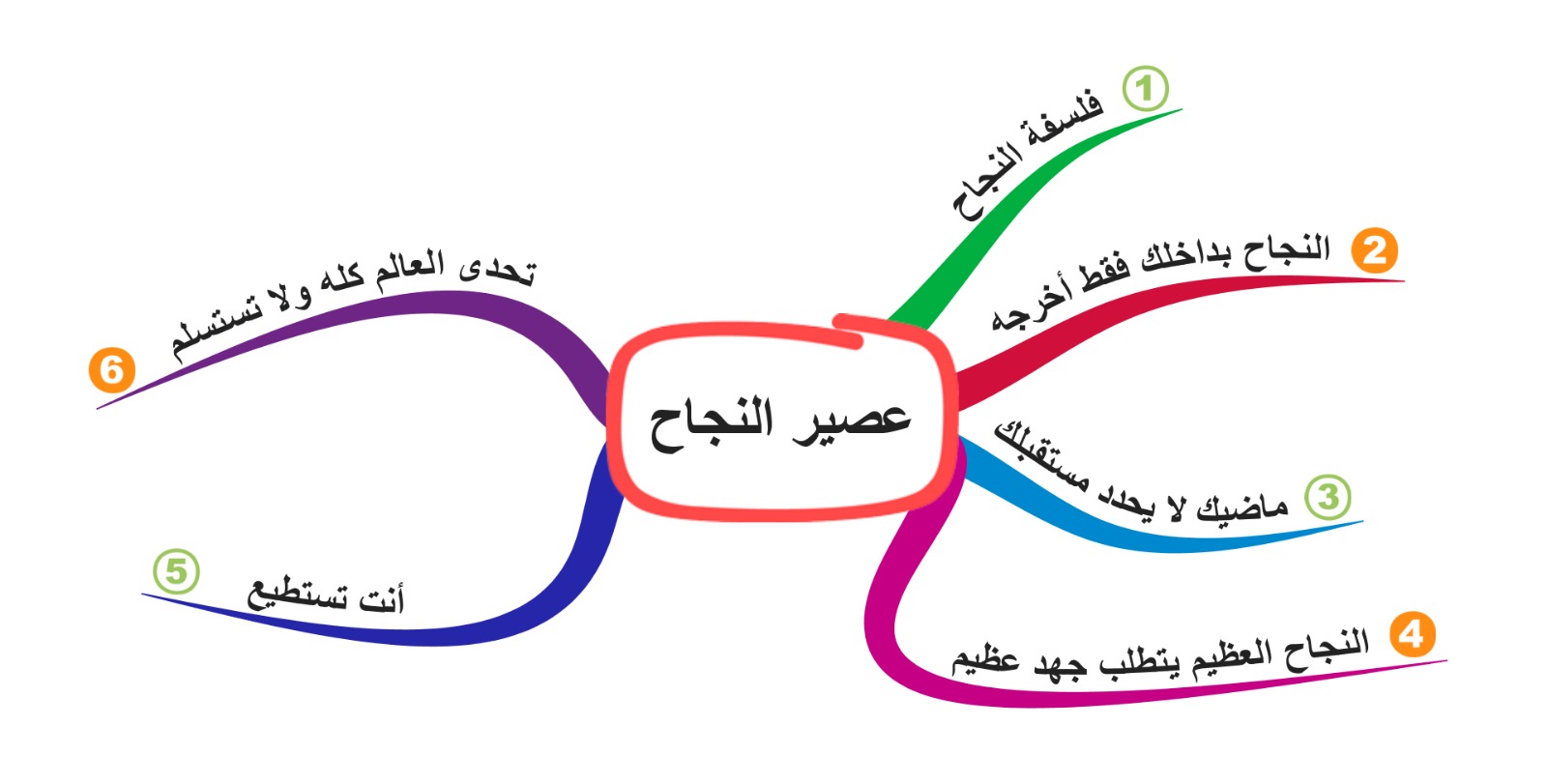 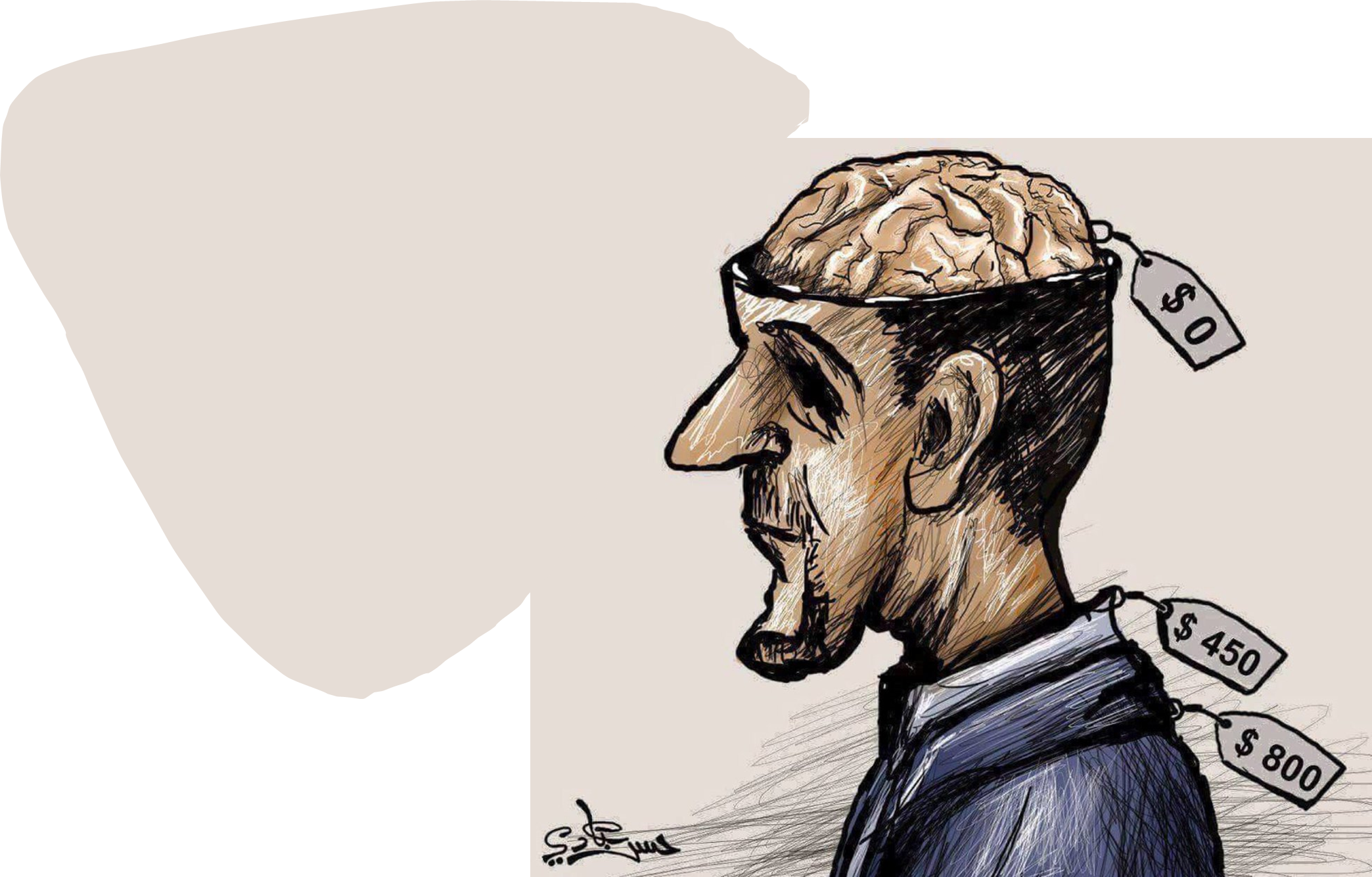 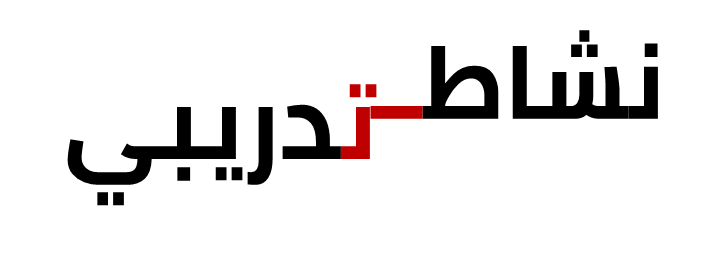 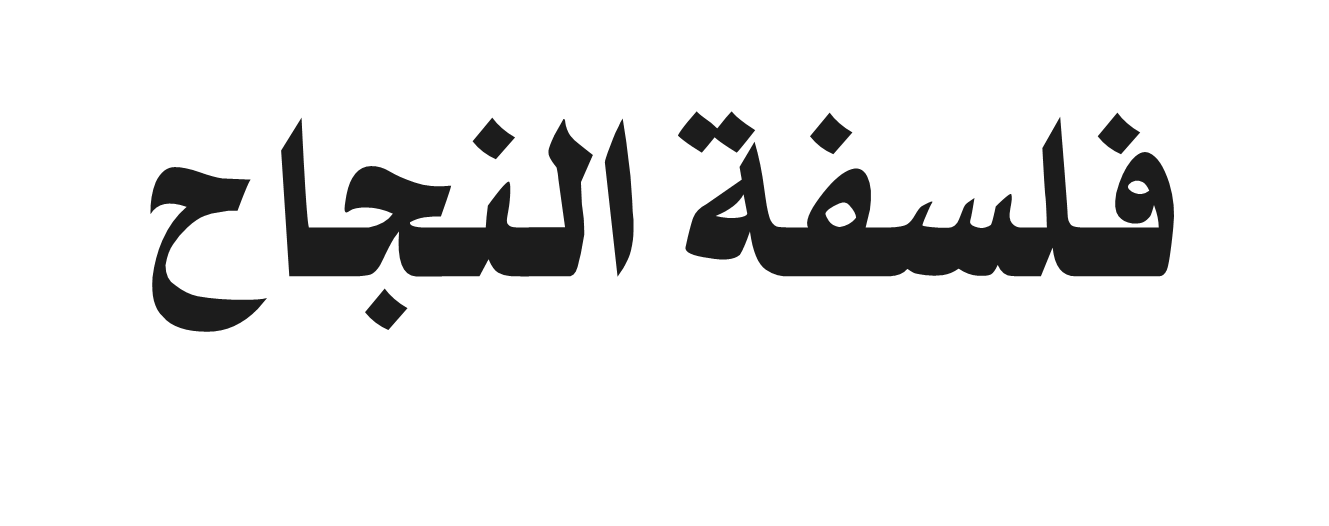 هل تعرف أن الأسد لا ينجح في الصيد إلا في ربع محاولاته أي أنه يفشل في 75% من محاولاته و ينجح في 25% منها فقط
ورغم هذه النسبة الضئيلة التي تشاركه فيها معظم الضواري إلا أنه يستحيل على الأسد أن ييأس من محاولات المطاردة و الصيد !!
السبب الرئيسي في ذلك ليس الجوع كما قد يظن البعض ، إنما هو استيعاب الحيوانات لقانون " الجهود المهدورة " وهو القانون الذي تعمل به الطبيعة كلها
النجاح هو أن تمشي فوق أخطائك وتتخطى كل مرحلة ذهبت جهودك فيها هدراً وتتطلع الى المرحلة المقبلة.. 
لو كان هنالك من كلمة تلخص هذه الدنيا فستكون بكل بساطة " استمر ".
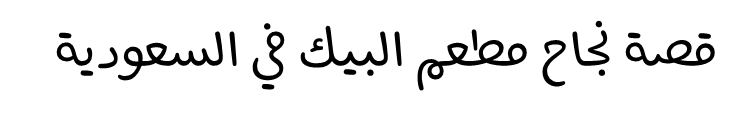